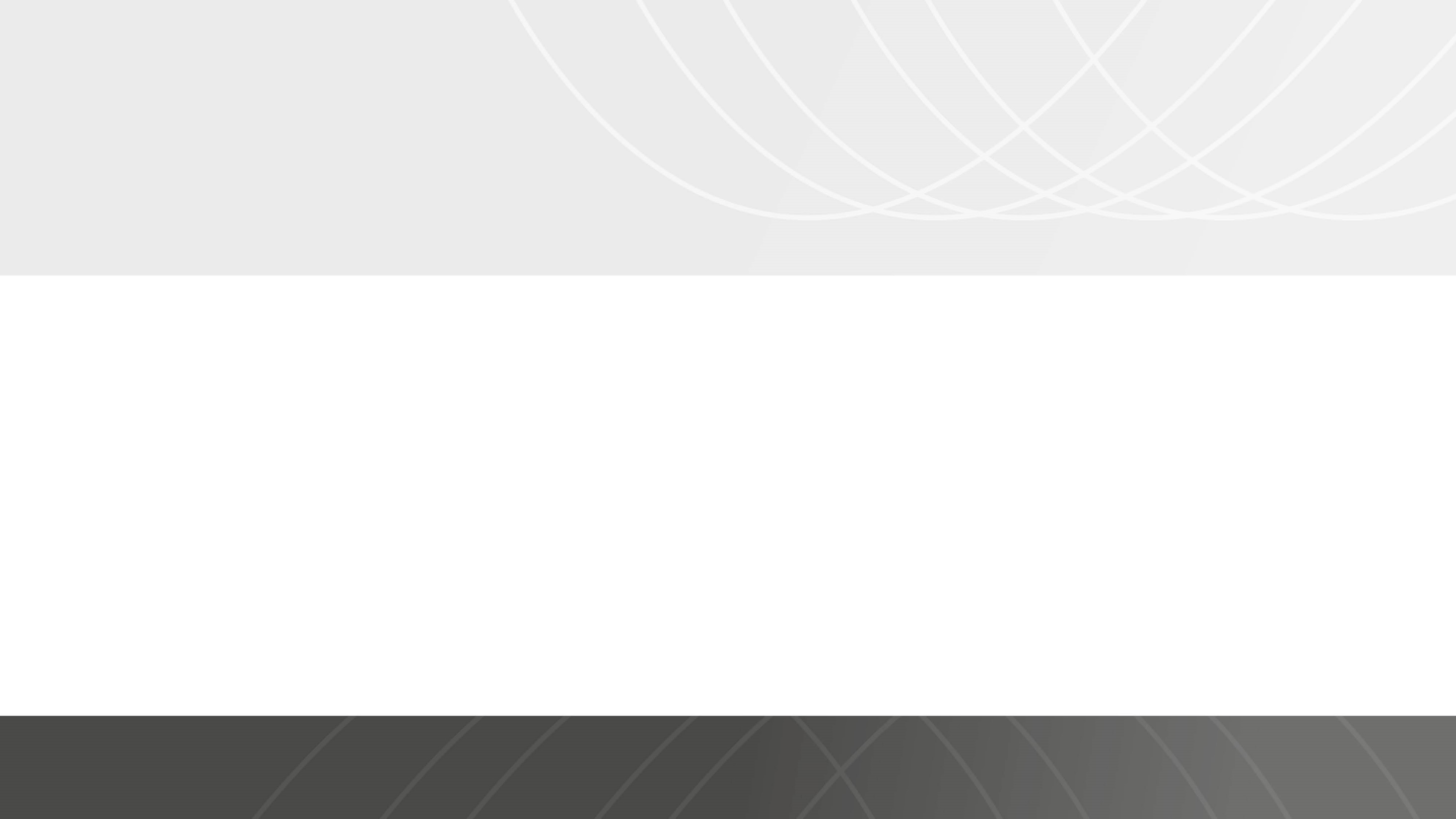 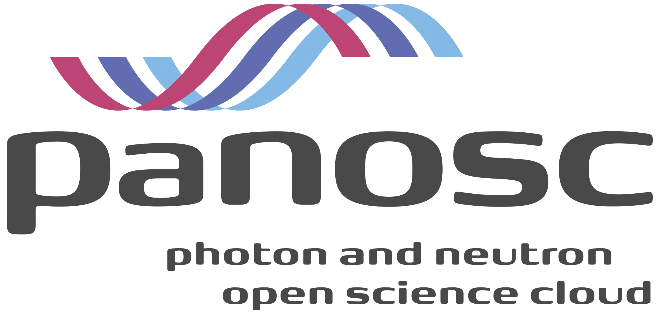 PaNOSC WP3 ILL WorkshopSearch and Query Formulation
18th September, 2019
This project has received funding from the European Union’s Horizon 2020 research and innovation programme under grant agreement No. 823852
Summary
Review of Use Cases

Simple query formulation

Advanced query formulation

Rich query formulation
Review of Use Cases
What can we search with
Experimental parameters
Instrument setup
Sample (and environment) details
Proposal parameters
Date ranges
Instruments
Public and private data
General full-text search

Search extensions
Ontology of scientific techniques
Q-ranges (small angle, very small angle, etc)
Unit aware
Simple query formulationSome examples
Single parameter searches
/proposals?instrument=in10
Returns Proposals where instrument is IN10
Instrument specified in the proposal or instrument associated with the schedule?
/datasets?wavelength=5
Returns Datasets where wavelength is 5
5 what?
/proposals?title=neutron
Returns proposals where title is “Neutron” or where the title contains the word neutron?

Combined searches
/proposals?instrument=in10&releaseDate=2019
Returns Proposals where instrument is IN10 released in 2019
/datasets?wavelength=5&sampleTemperature=100
Returns Datasets where wavelength is 5
5 what? 100 what?
Simple query formulationQuestions and limitations
Problems
How to search for text containing a parameter value
How to specify units
How to specify ranges or binary operators (<, >, >=, <=, …)

Defining multiple parameter searches
e.g. How to search for proposals of multiple instruments
/proposals?instrument=in10&instrument=in20

At best returns proposals that use IN10 AND IN20
At worst only returns results of one of them (duplicated parameter name)
How to search for those that use IN10 OR IN20

How to search for proposals of a specific user
/proposals?member.person.surname=curie ????

Can we search on all endpoints
/proposals
/schedules
/datasets
Advanced query formulationTry to be more flexible using standard queries
Searches using contextual suffixes
/proposals?date_gt=2004&date_lt=2019
Return proposals between 2004 and 2019 (non inclusive)
/proposals?title_eq=neutron&summary_contains=tomato
Returns proposal where the title = “Neutron” and the summary contains the word tomato
/proposals?instrument_in=(in10,in20)
Returns proposals using IN10 or IN20
/datasets?temperature_ge=10&temperature_le=100
Returns all proposals where the temperature between 10 and 100 (inclusive)
10 and 100 what?

Still some limitations
Cannot do OR-type queries
Units still not specified
Rich query formulationTry to resolve previous problems using a query language
Query as a natural language using GET parameter
/proposals?query=(instrument eq in10 or instrument eq in20) and temperature gt 100


Query as a structured language using POST body
Similar to ElasticSearch queries

{
  “AND”: [{
    “GT”: {
      "temperature": "100"
    }
  }, {
    “OR”: [{
      “EQ”: {
        "instrument": "in10"
      }
    }, {
      “EQ”: {
        "instrument": "in20"
      }    
    }]    
  }]
}
Rich query formulationQuery language pros and cons
Which features are more important?

What are the requirements?
Open Points
All endpoints searchable?
proposals, schedules and datasets
Well defined parameter names
General text search
e.g. search for title or summary contains a particular word
Searching within the data model
/proposals?member.person.surname=curie
/proposals?schedule.startDate=20040901
Specifying units
Text analysis e.g. /dataset?sample.temperature=100K
Explicit value and unit e.g. /dataset? sample.temperature.value=100&sample.temperature.unit=K
Searching with rich queries
Requirements?
Natural language or structured?